Муниципальное дошкольное образовательное учреждение детский сад №1
Программа развития
Любим
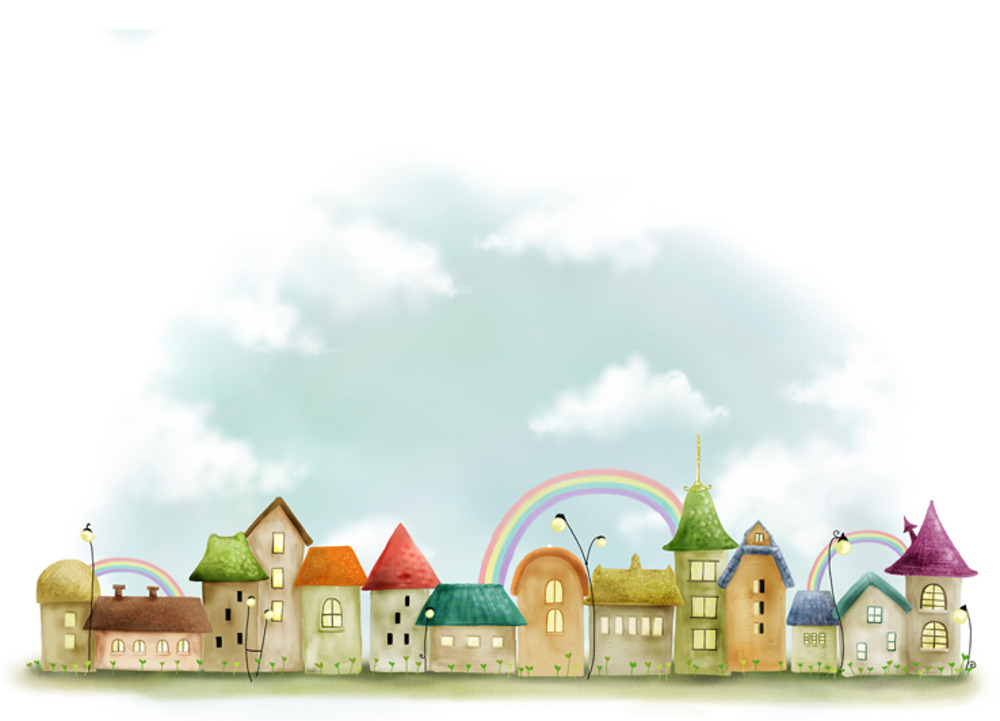 Программа развития
Это нормативный стратегический документ дошкольного образовательного учреждения, в котором отражаются цель и комплекс мероприятий, направленных на повышение качества образовательных услуг, рост профессиональной компетентности педагога – как основного ресурса развития системы образования
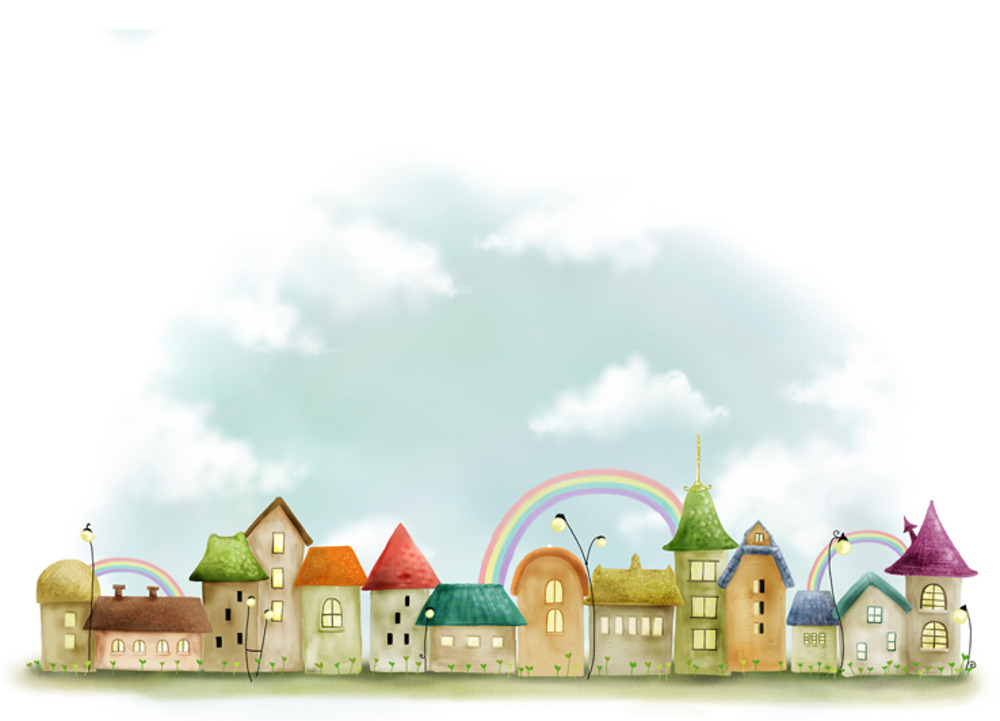 Основание для разработки программы
1. Федеральный закон от 21.12.2012 № 273-ФЗ «Об образовании в Российской Федерации» (далее – ФЗ «Об образовании в Российской Федерации»)
2.Приказ Министерства образования и науки Российской Федерации от 17 октября 2013 г. № 1155 «Об утверждении Федерального государственного образовательного стандарта дошкольного образования»
3.Федеральный государственный образовательный стандарт дошкольного образования (утв. Приказом Министерства образования и науки от 14.10.2013 № 1155)
4. СанПиН 2.4.3 648-20 «Санитарно-эпидемиологические требования к устройству, содержанию и организации режима работы в дошкольных организациях» (Постановление Главного государственного санитарного врача РФ от 28 сентября 2020 г. № 28)
5. Конституция РФ
6.Конвенция о правах ребенка 
7. Устав МДОУ №1
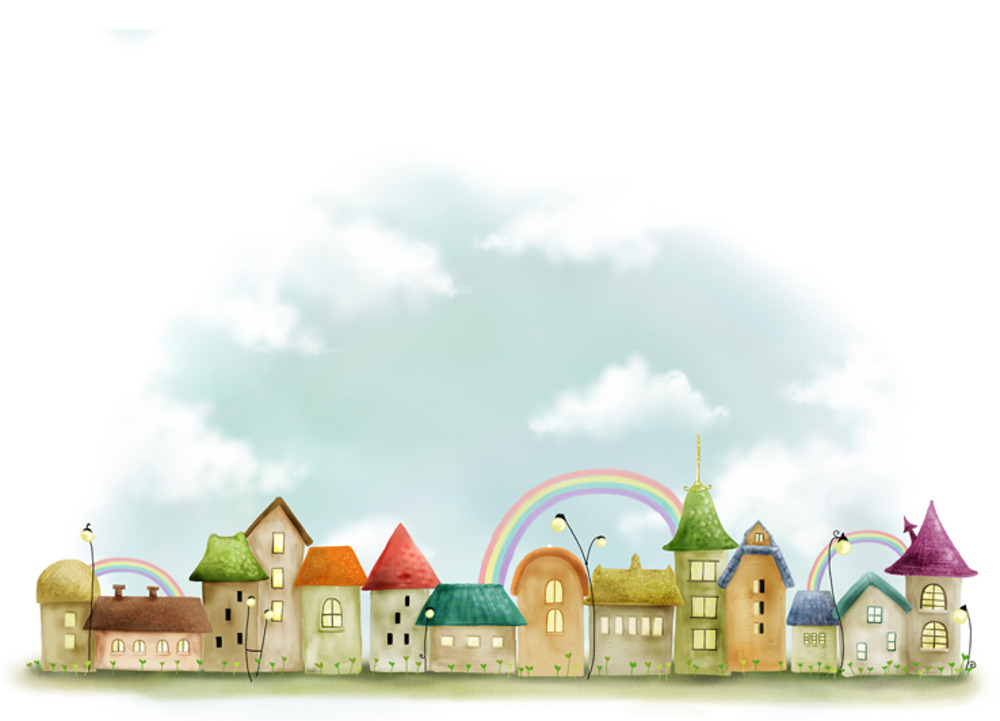 Назначение программы
Программа развития предназначена:
- для определения перспективных направлений развития образовательного учреждения на основе анализа работы МДОУ №1 за предыдущий период;
- для отражения тенденций изменений в соответствии с ФГОС ДО, где охарактеризованы главные направления обновления содержания образования и организации воспитания, управления дошкольным учреждением на основе инновационных процессов
Направления программы
обеспечение доступности образования;
обеспечение качества образования;
обеспечение эффективной работы образовательной организации
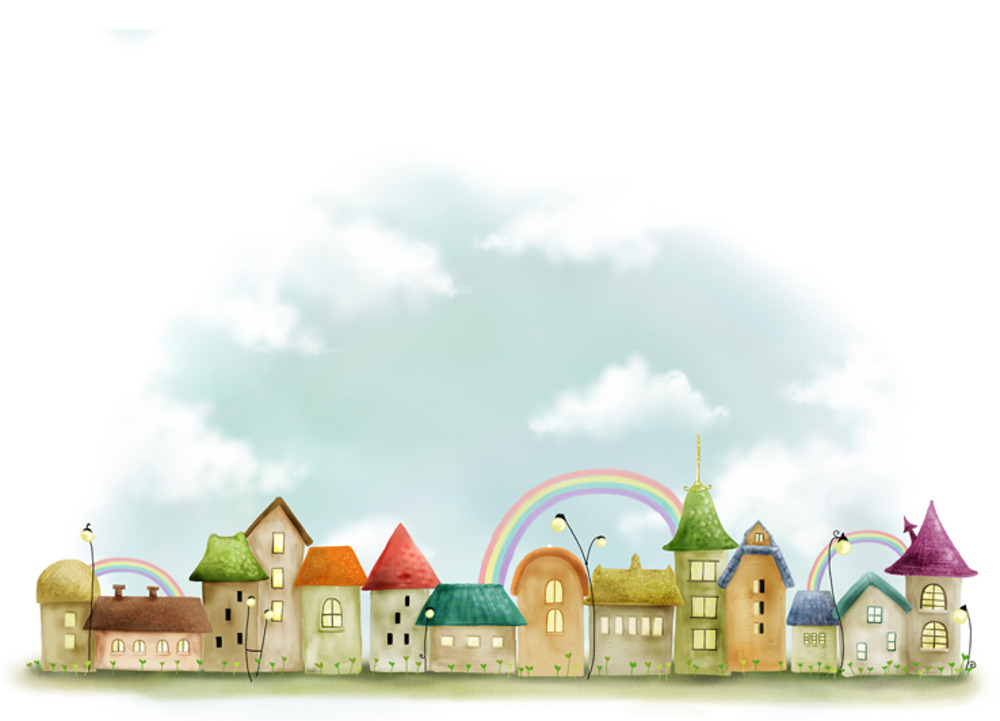 Цель Программы
Создание условий для повышения доступности качественного образования, соответствующего современным потребностям общества и обеспечивающего равные стартовые возможности для всех детей
Задачи Программы
Скорректировать образовательный процесс в соответствии с ФГОС ДО и ООП ДО для обеспечения разностороннего развития детей с учетом их потребностей и индивидуальных возможностей.
Повысить уровень профессиональной компетентности педагогов ДОУ, создавая условия для развития их субъектной позиции, повышения квалификации в соответствии с требованиями ФГОС ДО.
Обогащать предметно-пространственную развивающую среду и материально-техническую базу ДОУ согласно ФГОС ДО.
Совершенствовать систему здоровьесбережения в ДОУ, развивать систему физкультуры и спорта для сохранения здоровья детей.
Расширять взаимодействие ДОУ с социумом (семьей, школой).
Способствовать развитию управления ДОУ на основе повышения компетентности родителей по вопросам взаимодействия с детским садом и созданию модели образовательного учреждения в соответствии с запросами социума.
Этапы реализации программы
Этап 1. Организационно-подготовительный 
создание нормативно- правовой базы для реализации программы;
сбор информации о степени удовлетворенности родителей качеством образовательных услуг в ДОУ;
получение информации о необходимости оказания дополнительных образовательных услуг;
анализ готовности коллектива к переходу в режим развития;
разработка положения о мониторинговых исследованиях

Этап 2. Практический 
реализация образовательной программы дошкольного образования в соответствии ФГОС ДО;
реализация дополнительных программ

Этап 3. Обобщающий 
мониторинг эффективности реализации программы;
определение перспектив дальнейшего развития ДОУ
Ожидаемые результаты
Функционирование ДОУ как открытой, динамичной, развивающейся системы, обеспечивающей свободный доступ ко всей необходимой информации о своей деятельности.
Соответствие образовательного процесса и образовательных услуг требованиям ФГОС ДО.
Повышение профессиональной культуры педагогов, их компетентности и умения работать на запланированный результат.
Современная предметно-пространственная развивающая среда и материально-техническая база, способствующая развитию всестороннему ребенка личности ребенка.
Положительная динамика состояния физического и психического здоровья детей, что способствует повышению качества их образования.
Готовность детей к обучению в школе.
Достижение высокого уровня удовлетворенности родителей качеством образовательных услуг в ДОУ и мотивации их к взаимодействию с ДОУ.
Проект «Развитие кадровых условий реализации ООП ДО»
Цель проекта: создание инновационной системы развития кадрового потенциала педагогов ДОУ, условий для обеспечения профессионального развития педагогов и формирования творчески работающего коллектива педагогов, обеспечивающей единство образовательных воздействий в процессе воспитания дошкольника через освоение системы психолого-педагогических знаний и внедрение новых форм взаимодействия.
Задачи проекта:
повышать профессиональную компетентность педагогов в современных условиях развития образования;
содействовать становлению индивидуального стиля педагогической деятельности и повышению творческого уровня каждого члена педагогического коллектива и как следствие повышению уровня участия педагогов в конкурсах муниципального, регионального уровней;
развивать профессиональную мобильность и стимулировать инновационный потенциал педагогов;
формировать ключевые профессиональные компетенции педагогов как условие успешного инновационного развития ДОУ;
организовать эффективную кадровую политику в ДОУ
Проект «Развитие сотрудничества с семьями воспитанников»
Цель: возрождение традиций семейного воспитания и вовлечение семьи в образовательный процесс дошкольного образовательного учреждения.
Задачи:
повышение компетентности педагогов в использовании эффективных форм взаимодействия с семьями воспитанников;
систематическое обновление и пополнение информации раздела сайта ДОУ «Родительская страничка» для обеспечения эффективной коммуникации родителей и специалистов ДОУ;
использование мест общественного назначения в ДОУ (коридоры, лестничный пролет, раздевалки в группах) для ненавязчивого вовлечения родителей в образовательный процесс (просветительская деятельность, практическая деятельность);
мотивация родителей на сотрудничество с ДОУ;
создание условий для партнерских отношений с семьями воспитанников как эффективная форма сотрудничества для развития конструктивного взаимодействия педагогов и родителей с детьми;
организация продуктивного сотрудничества с родительской общественностью;
психолого-педагогическое просвещение родителей;
изучение и пропаганда лучшего семейного опыта.
Заключение
Реализация Программы позволит повысить качество и обеспечить условия получения образовательных услуг для всех категорий семей и воспитанников в условиях инновационного режима развития ДОУ, независимо от их социального и имущественного статуса, состояния здоровья.
Преобразования в дошкольном учреждении возможны только тогда, когда коллектив будет готов к преобразованиям, захочет осуществить их, будет заинтересован в результатах этих преобразований.
Преобразования возможны только при становлении новой организационной культуры, которая будет базироваться: 
на высокой индивидуальной инициативе каждого сотрудника ДОУ; 
на ценности качества и эффективности проделанной работы
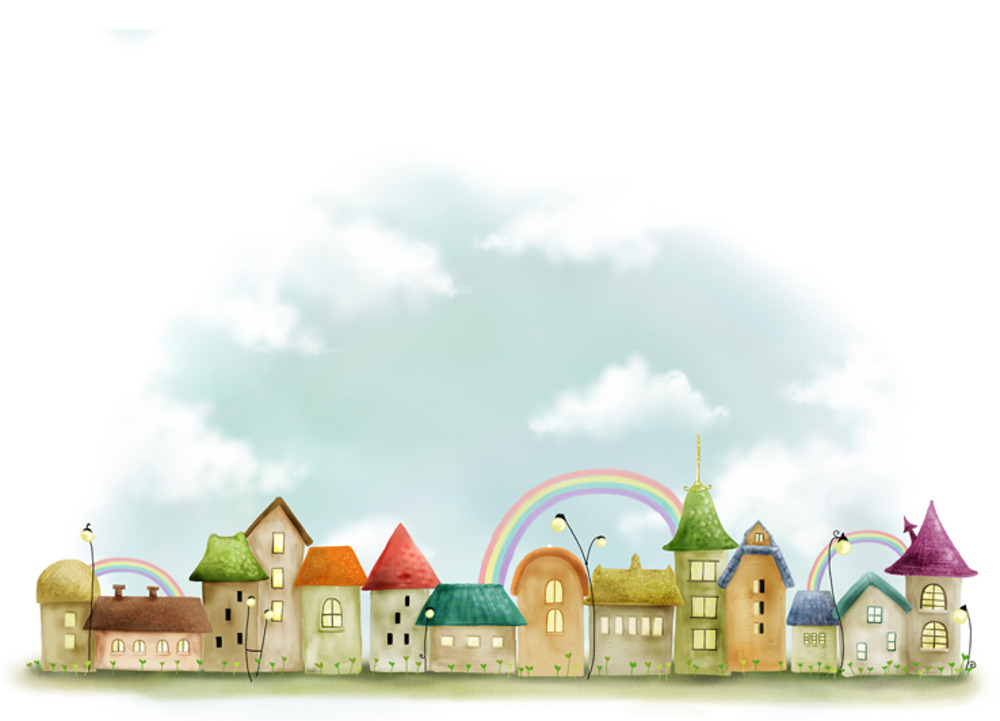 Спасибо за внимание !
Наши координаты:
152470
Ярославская область, 
г. Любим, ул. Первомайская  д. 66 а
Телефон:  8(48543) 2-13-56
E-mail : lubimdou1@yandex.ru